Test 6 Revision
Year 10 Foundation
8 cm
4 cm
7 cm
6 cm
a
a
5cm
c
b
120°
b
12 cm
4.5 cm
12 cm
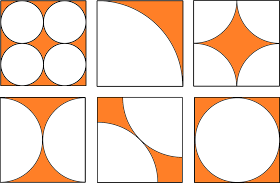 10 cm
8 cm
4 cm
7 cm
6 cm
a) sector
a) radius
5cm
b) diameter
120°
b) segment
c) tangent
12 cm
4.5 cm
12 cm
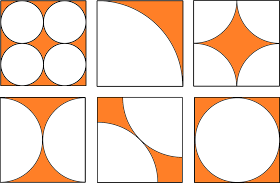 10 cm
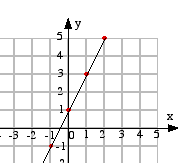 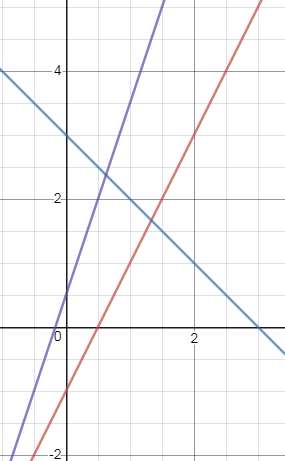 a
b
c
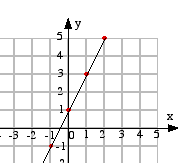